PIA 2501
Development Policy 
And Management:

The Bureaucracy, Civil Society and the Post-Colonial State- A Legacy of Colonialism?



Week Four
Paul Theroux- “Tarzan as an Expatriate”
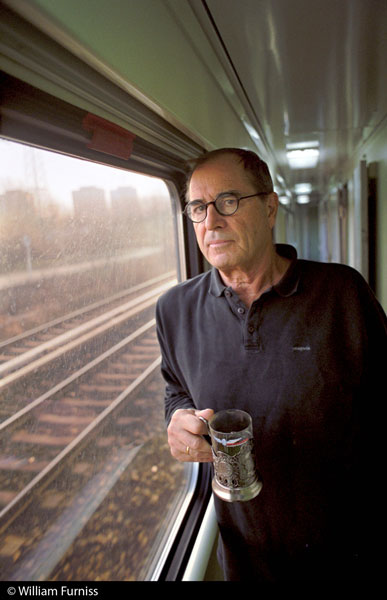 Peace Corps, 1963-1965
Influence: Transition Authors
This week’s Themes
Overview of Course Themes: Looking for these in Your Readings
Links with (and Legacy of) Colonialism

Theories of Modernization

The End of the Cold War

Debates About Donors

The Focus on Governance

Critiques of Modernization

Underdevelopment and Dependency
PIA 2501: Development Policy and Management
1. The Legacy of Colonialism: The Anthropologists?
The Impact of Colonialism and Imperialism on Development Theories
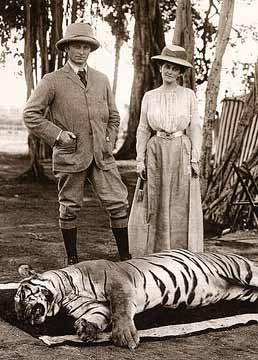 Note: Colonial Origins-
		Anthropology- “Primitivism”

	Colonial Mission

	was Modernization, 
		Nationalism
		and Development

	Anthropology Traced
		Patterns of Change

	Dychotomy: Traditional vs. Modern
Sustainability and Hunting Gathering



Racist or Prescient?
Debates about “primitivism”
Colonialism "The good life" for Rhodesian whites, taken from Rhodesian government booklet promoting white immigration, 1970”
Development TheoryReview
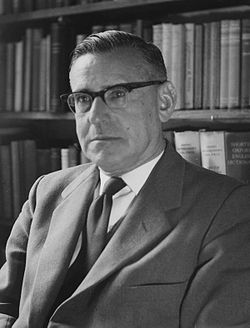 In 1950, There existed…

Colonial Anthropological Theories

Rhetoric of Nationalism throughout world

Political change and independence

The Rhetoric contrasts with public sector continuity and debate about its role in economic development

Beginnings of Cold War

Picture Above:  Isaac Schapera (23 June 1905 born in Garies, South Africa – 26 June 2003 London, England), was a social anthropologist at the London School of Economics
Independence Nyasaland- March 1959
2. Theories of Modernization
MODERNIZATION, Nationalism and Independence: Major Theme
In the 1940s and 1950s there was a rhetoric of Nationalism through out the World

Political Change (Nationalism in the Middle East, and Latin America) and Independence (Caribbean, Africa, and Asia (1960s-1970s)

Transformation in Eastern Europe and the CIS (1980s)
The “Development Era” 1948-1989
Egypt- 1922

Dutch East Indies- 1944  (Indonesia)

Philippines (1946)

India- 1947

Israel-1948

Sudan-1965

Ghana-1957 

The Deluge-1960
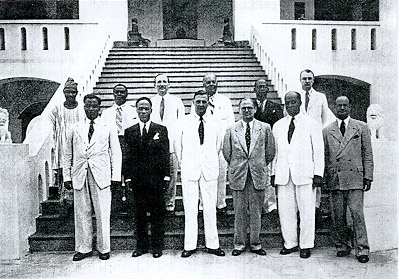 The New Colonials and End of Sea Based Colonialism (Sir Charles Arden-Clarke of Gold Coast in the Center)
Between 1945 and 1985 more than one hundred new states came into existence (Another 20 or so by the end of the century) 

Kwame Nkrumah “Seek ye first the Political Kingdom”

Implication was that economic
 development would follow
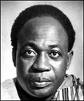 Independence
(L to R) PM Pandit Jawaharlal Nehru of India, Pres. Kwame Nkrumah of Ghana, Pres. Gamal Abdel Nasser of United Arab Rep., Pres. Sukarno of Indonesia, & Pres. Tito of Yugoslavia.
9. Nationalism, Independence and   Theories of Development

		Socialism as a “Model?”

		Part of European Social Democracy   	Movement?
Mixed vs. Command Economies
Social Democracy
State Control

Social Engineering

Command Economy

Industrialization vs. Rural Transformation

State Managed Development
Vs. Communist Theory and Development
The Great Helmsman
Keynesianism and the “Western” Development Model
John Maynard Keynes
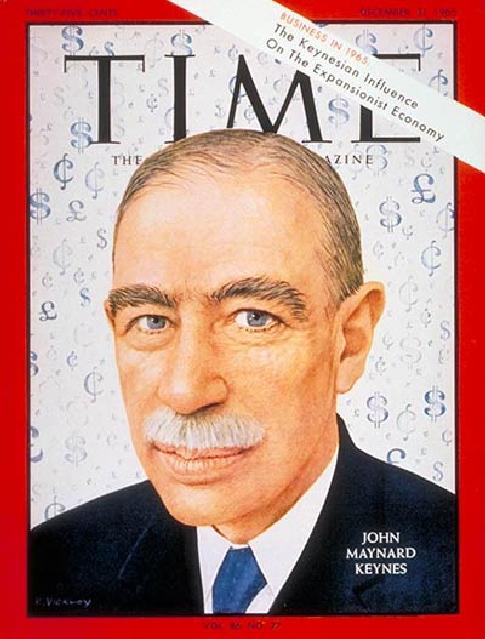 Historical Character
British Economist who worked several years in the British India Office 

John Rapley:“Keynes had no problem with the market economy. He liked the machine but judged it to be in need of improvement if it was to operate well.”
John Maynard Keynes, 1883-1946
His goal was to influence the market and not replace it

Influenced the U.S. New Deal and the thinking of the Labour Party in England

He had an important influence on the social democratic parties in Western Europe

His ideas suggested that European mixed economies could be replicated in LDCs
John Maynard Keynes
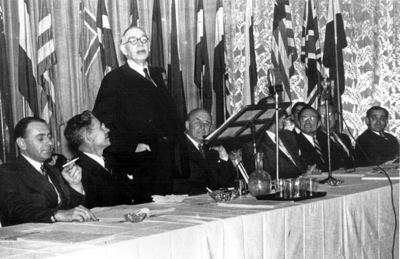 British economist Lord John Maynard Keynes (3rd l.) addresses the Bretton Woods Conference in July 1944
Government had a role in the management of the economy


KEY: Faith in the State
Keynesianism as Economic Principle
Physical development (roads and dams) and Economic Growth

Physical and Mental Change or Social Development

Human Resource Development vs. Social and Economic Change

Proposed a Mixed Economy—public and private
Keynesianism- Keynes on the End of the Gold Standard   VIDEO
Modernization
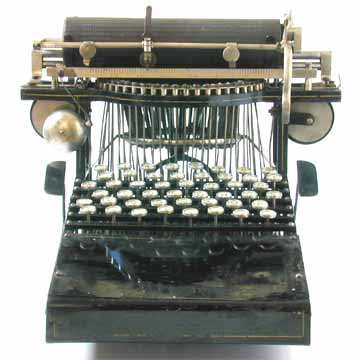 Modernization, Development Theory, and its Critics
A. Agraria vs. Industria
Development: The Modernization Definition
Agraria

Attitudes: parochial – fixed rules
Customs: particularistic / inherited
Status: ascriptive
Functionally: diffuse
Holistic Change
Lack of Specialized Roles
Result

Agricultural, rural, poor
Oral / illiterate
Authoritarian instability
Subsistence – non-monetary
Revolution and violence
Occupation fixed
Industria

Universalistic
Legal / Rational
Achievement Oriented
Roles Functionally Specific
High Degree of Technology
Manufacturing and Production 
	Oriented
Result

Commercial
Democratic / Peaceful
Occupational mobility
Literate
Urban, Rich
Incrementalism, Stability and Gradual 	Change
Beginnings of Development Theory- 1950s
There existed…Many terms
Division of the world in the 1950s and after

Non-Western Colonial Dichotomy
Third World—West, East and "Non-West"
Developing States and Modernization
North vs. South states 
More Developed vs. Lesser Developed Countries—LDCs
Keynesianism
C. Concept of Modernization, Continued
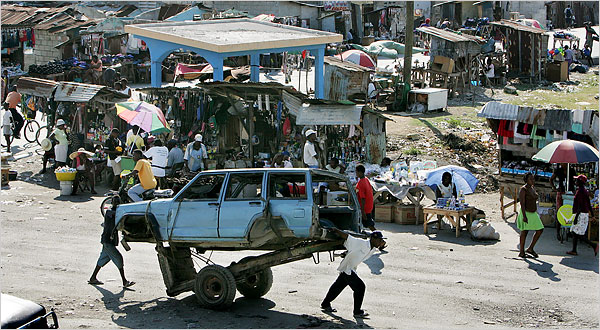 Haiti: City Image




Dual Society / Dual Economy: Characteristics:

Tradition is source of poverty and underdevelopment

Modernization assumes dual economy with an enclave modern sector
Characteristics:

Concept of Empathy  

putting oneself in the position of others, according to Daniel Lerner in The Passing of Traditional Society

Mobile personality or acceptance of new ideas

Series of individual changes affect society, including secularism, literacy, and urbanization

Society changed by mass based communications
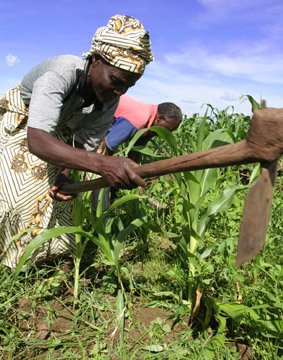 Concept of Modernization, Continued
Empathy?
Modernization,  Continued
Movement from traditional to modern (and rural to urban) in all societies

The “West” has distinguishing characteristics which distinguish it from Third World

Result is an assumption of Dichotomy 

(references include writing by Talcott Parsons, Marian Levy, Frank Sutton and in modified form Fred Riggs)
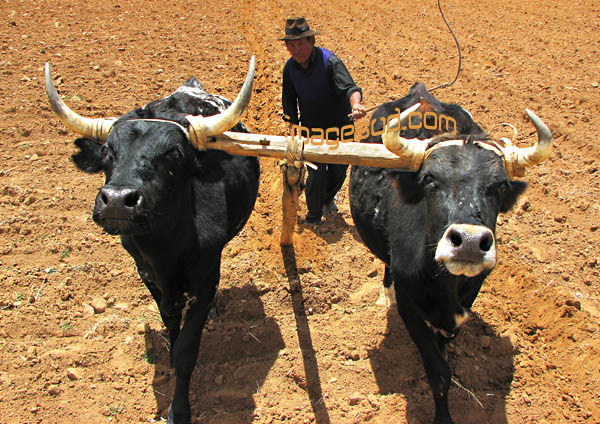 Concept of Modernization
Characteristics:

Social Mobilization (focus on value change)

Defined the process in which old social, economic and psychological commitments are “shaken off”

Social mobilization, and for some, forced value change was the key to modernization

Social Engineering
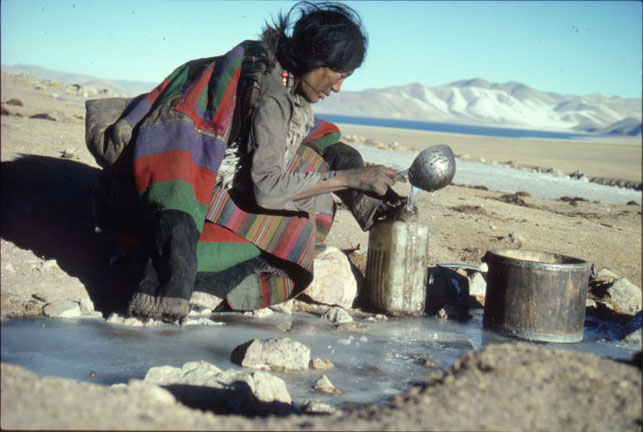 Social Mobilization- Continued
Advocates call for use of the mobilizing party for social engineering purposes (Sometimes Forced)

Goal became the use of the state to break down personal (organic) values and integrate modern values into a common political and socio-economic change system
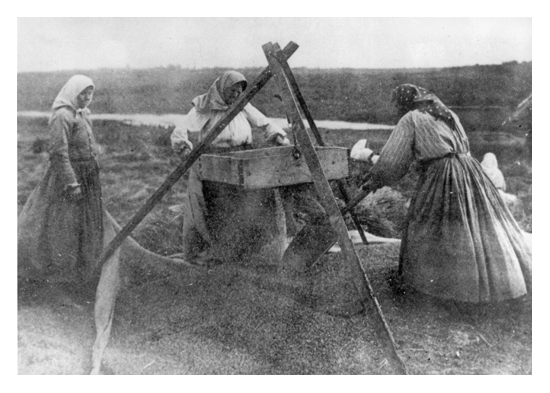 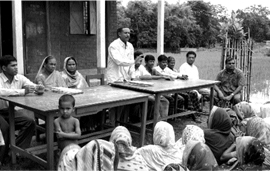 AUTHOR OF THE DAY
Kathleen Staudt: Author, Professor of Political Science, University of Texas at El Paso

Peace Corps Volunteer in the Philippines (1966-1968) Researcher in Kenya- 1970s. Current focus, Mexico and U.S. Border issues

Raised Questions- Is there a grass-roots perspective?  Role of Gender?

Why or Why not?
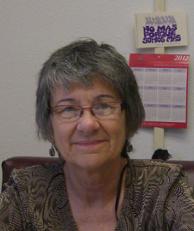 Staudt in Botswana, 1975
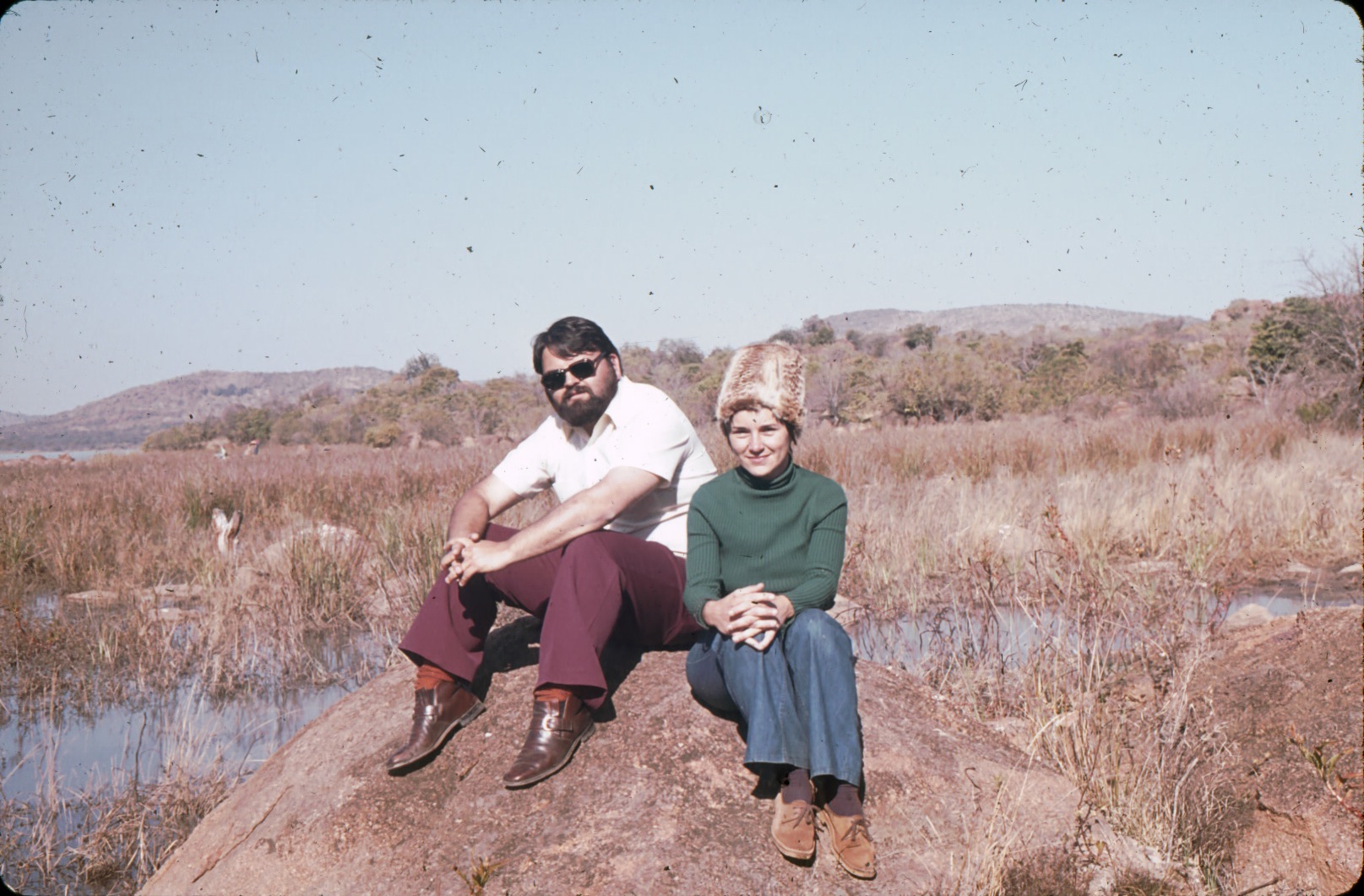 Gender and Development: Modernization vs. Traditionalism
Sue Ellen M. Charlton

Is gender discrimination a product of colonialism or traditionalism?

Is Gender different in developing societies?

How are women under counted?

Is it a gender issue or a women’s issue?
Sue Ellen M. Charlton
The Impact and End of the  the Cold War
Dates: 1948-1991 

	Impact of Soviet Union on the Development Debate

	Heavy Industrialization
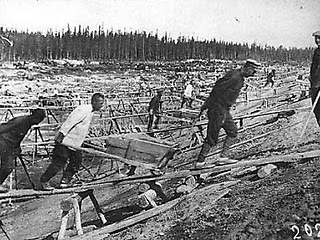 Proxy Wars
New and Old
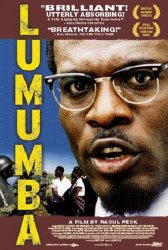 The Cold War
There Existed…The World Between 1950 and 1989
North America, Antipodes, Western Europe and Japan  (First World)

The self-described socialist states—Eastern Europe, Soviet Union, China, most of South East Asia and Cuba (Second World)

Africa, most of Asia, Latin America, Middle East and Caribbean (Third World)
The Arms Race
The Development Period
Begins with Arms Race of 1950s and ends with civil society and the collapse of the Soviet Union (1991)

Out of this comes the Transitional states as part of the developing world.

Ten Year Interregnum 
     to September 11.

	Three “Ds”
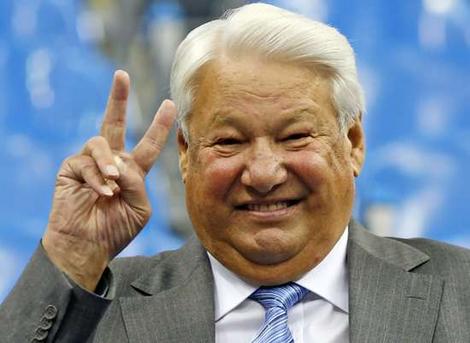 The End of the Cold War: 1991-2001
An expansion of the “concept” of developing and transitional states

Were also called “Newly Industrializing” or “Newly Emerging” or Transitional States

Impact of  End of Socialism

Eastern Europe, Balkans, Turkic and Asian States, Russia, Ukraine and Belarus 

Impact on “third world socialism” in Latin America, Africa and Asia
Ethiopia, 1991
War in Afghanistan?
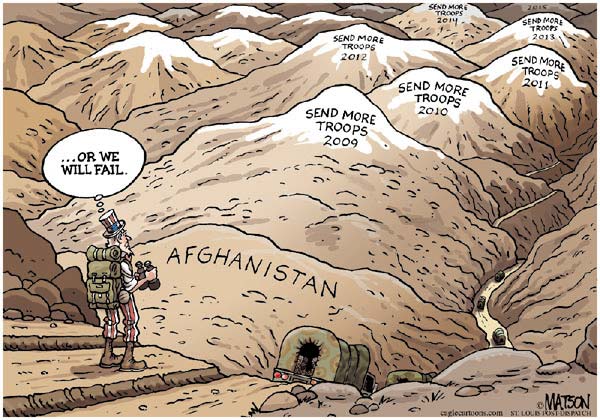 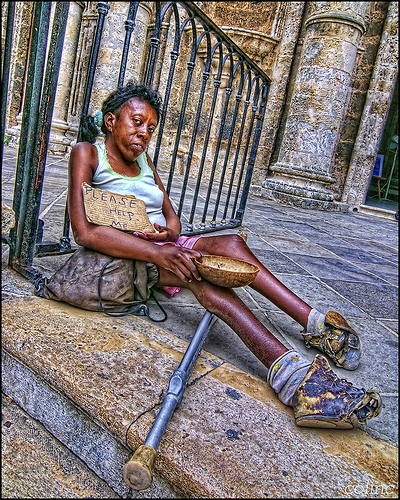 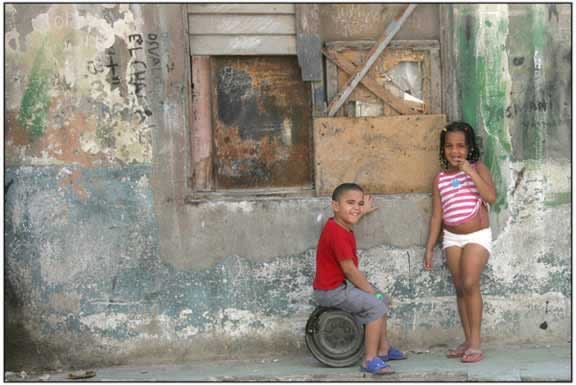 Poverty in CubaA Future in Tourism?